Please complete your chosen tasks by the last week of this half term (week beginning 22.5.2023)
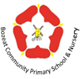 Year 2 Homework Summer Term 1
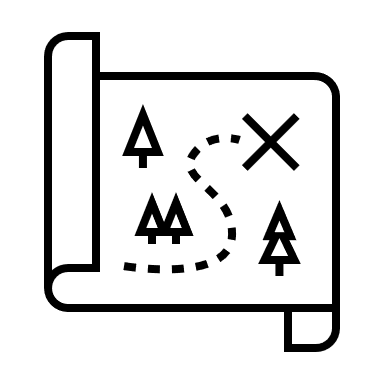 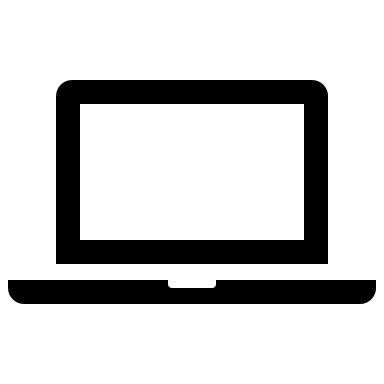 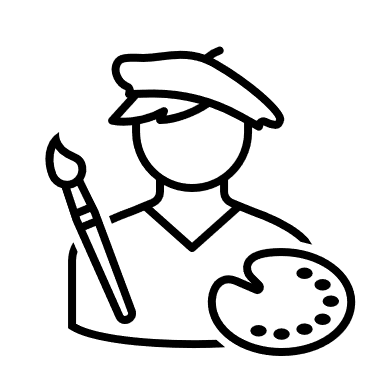 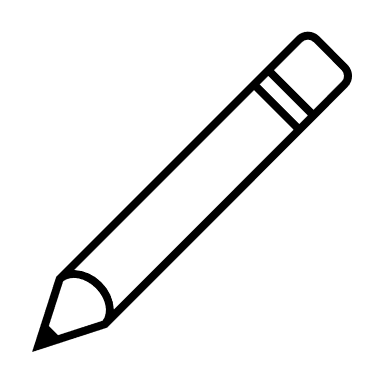 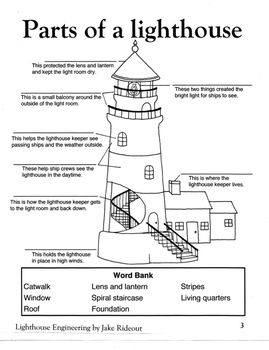 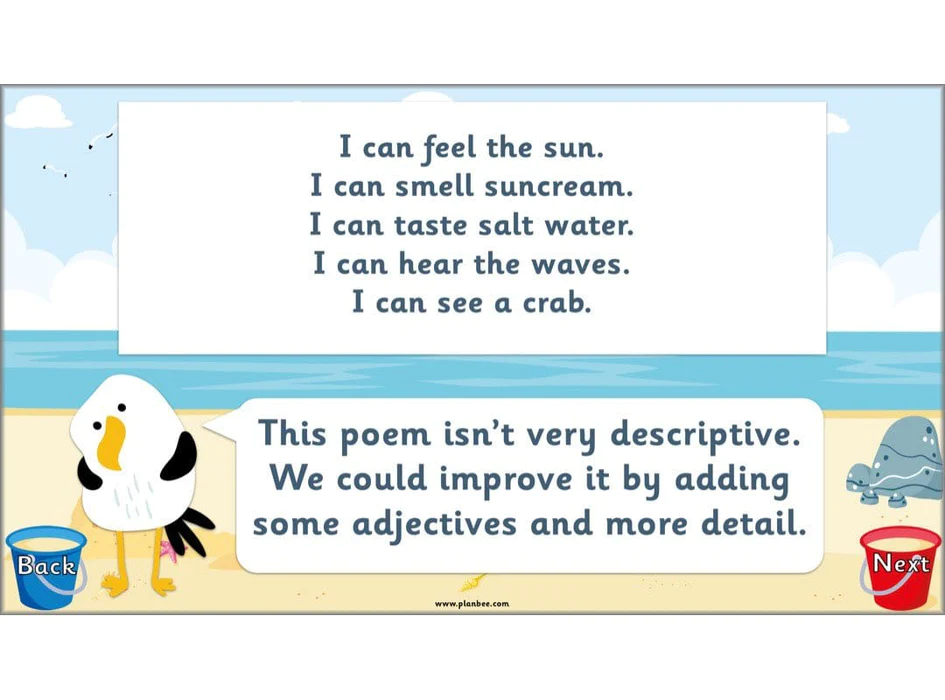 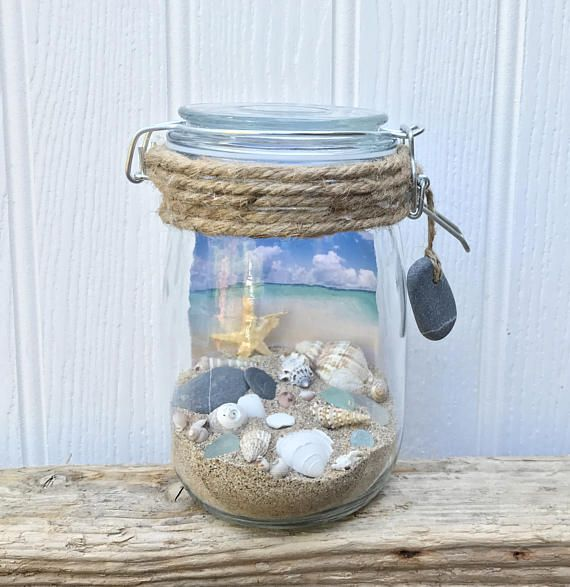